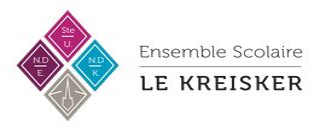 Spécialité Langues, Littératures, Cultures Etrangères et Régionales (LLCE)-Anglais Monde Contemporain (AMC) 1ère
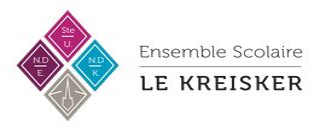 - 4 heures par semaine (dont un créneau de deux heures) en 1ère ; 6 heures en Terminale;- niveau visé en fin de 1ère: B2/ C1 ; en fin de terminale : C1- coefficient 16 si spécialité maintenue en Terminale;- coefficient 8 si spécialité suivie en 1ère seulement;- un devoir type bac trimestriel (écrit)N°1 : mardi 9 novembre (2h)
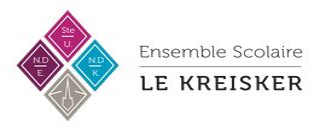 PRINCIPES ET OBJECTIFS
« Explorer la langue anglaise  et le monde anglophone contemporain de manière approfondie »

Initiation à l’autonomie, au travail de recherche et au développement du sens critique ;

Une grande variété de supports en lien avec l’actualité du monde anglophone ;

 Développer le goût de lire, de parler et écouter/regarder des documents authentiques ;

 Proposer une entrée dans les réalités et les problématiques contemporaines des pays anglophones.
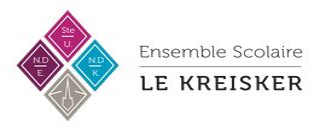 PROGRAMME
Thématiques de la classe de première

Savoirs, création, innovation
- Production et circulation des savoirs
Sciences et techniques, promesses et défis

2) Représentations
Faire entendre sa voix: représentation et participation
Informer et s’informer
Représenter le monde et se représenter
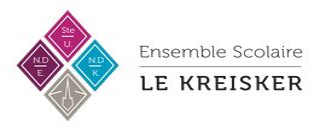 APPROCHES DIDACTIQUES ET PEDAGOGIQUES
« Approche actionnelle et démarche de projet: développer l’autonomie de l’élève »

 Mise en œuvre de projets concrets (ex: revue de presse) ;

 Vers une plus grande autonomie (justifier ses choix-> débats, organiser son travail en vue d’une tâche) ;

 Constitution d’un dossier incluant des documents travaillés en classe et des documents personnels ;

 Entraînement à l’analyse de documents iconographiques ;

Utilisation fréquente de l’outil numérique (consultation de ressources, enregistrements, visioconférence…).
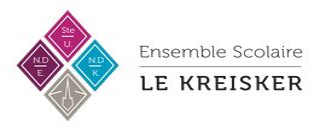 EPREUVES
En classe de terminale : 
A l’écrit
Épreuve de 3h30 ; achat d’un dictionnaire unilingue ;
 Synthèse (16 points) ;
 Traduction ou transposition (4 points).


A l’oral
 Présentation d’un dossier personnel (portfolio) sur une thématique en lien avec le programme de 1ère ou de Terminale ; 20 minutes d’oral (10 minutes de présentation seul, 10 minutes d’entretien avec le jury, le tout en anglais) 
 Les élèves préparent deux thématiques, l’examinateur en choisit une ;
 Les élèves sont encouragés à débuter la constitution de leur dossier dès la classe de première. 

En classe de 1ère (spécialité abandonnée) : prise en compte des notes de l’année (contrôle continu) , coefficient 8.
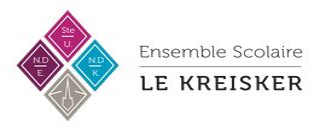 Les épreuves :
https://anglais.discip.ac-caen.fr/spip.php?article443&fbclid=IwAR13wA2I4ilv4PoLtCJ4V7lJFMwFW2jamtQrdoVNmu_mCzIGaAyWmuI6NKo  

Exemple de sujet :
file:///C:/Users/PROPRI~1/AppData/Local/Temp/spe-llcer-amc-2021-metro-cand-libre-2-sujet-officiel.pdf 

Instructions officielles (programme) :
https://www.education.gouv.fr/sites/default/files/2020-03/anglais-monde-contemporain-ce-projet-de-programme-a-t-remis-au-ministre-en-mars-2020-et-rentrera-en-vigueur-la-rentr-e-2020--66048.pdf 

Nous contacter sur Ecole Directe :
- Mme EOZENOU (groupe B)
- M. STEPHAN (groupe A)